Children and the internet
By. Ammar Shakir
Does it make you smarter?
There is a lot of debate regarding this topic. But in my opinion and many others, using the internet wisely does help in making you smarter. If parents can help the children use it and block out harmful websites. The internet does aid in helping the child learn and grow.
It is Important for people to make boundaries on the consumption of the internet and by utilizing the time to make it beneficial for people to develop an ideal idea on the topic they are searching for.
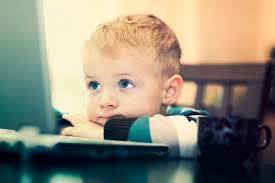 Is It influential to children?
Yes, In many ways the internet teaches and influences children to open an idea on what they are looking for.
It can show positive and negative reactions on the influences children face, but whether it is good or bad, there is always a change in their state of mind.
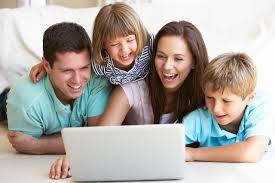 How much of an educational tool is the internet?
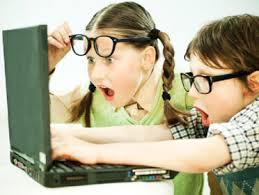 It is an endless resource of information that we can access for every generation.
Using a few simple steps, anyone can go online and search for any topic or question that interest them.
It can also improve literature skills and grammar skills.
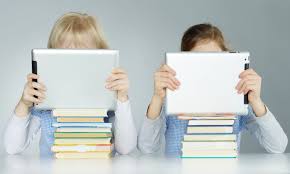 Conclusion
With the proper guidance I know that children of all generations can use the internet wisely and expand their knowledge. Children are influenced by the internet everyday. Why not make that a good and learning influence? With the internet being available almost everywhere I think our children can use their spare time learning about what they are interested in.
Work cited for Research Paper
http://www.apa.org/monitor/nov07/itsfun.aspx
http://www.telegraph.co.uk/technology/internet/10029180/Children-using-internet-from-age-of-three-study-finds.html
Work Cites
 
Dowshen, Steven, M.D. “Internet Safety.” Kids Health, 21 January 2015. Web. 08 May 2016. [http://kidshealth.org/en/parents/net-safety.html#]
Clinton, Chelsea, and Steyer, James. “Is the Internet Hurting Children?” CNN, 21 May 2012. Web. 08 May 2016. [http://edition.cnn.com/2012/05/21/opinion/clinton-steyer-internet-kids/]
Jackson, Linda, PhD, Eye, Alexander, PhD, and Biocca, Frank, PhD. “Children and Internet Use: Social, Psychological and Academic Consequences for Low-income Children.” American Psychological Association, n.d. Web. 08 May 2016. [http://www.apa.org/science/about/psa/2003/12/jackson.aspx]
Becker, H. J. (2000). “Who's wired and who's not? Children's access to and use of computer technology.” Children and Computer Technology, The Future of Children, Vol 10(2), Fall/Winter, 44-75. Ebook. 07 May 2016. Available at [http://www.futureofchildren.org.]
U.S. Department of Commerce. (2000). “Falling through the Net: Toward Digital Inclusion.” National Information and Telecommunications Agency. Ebook. 07 May 2016. Available at [https://goo.gl/ea0i4u]
Packard, Erika. “It’s Fun, But Does it Make You Smarter?” American Psychological Association, Vol 38(10). Web. 2007 November. [http://www.apa.org/monitor/nov07/itsfun.aspx]


*All images used is from Google Images